Education Presentation Template
ERUDITIO.
Suspendisse potenti Suspendisse blandit nulla eget auctor fermentum Duis ultrices posuere convallis Donec mattis ligula non diam finibus auctor Nunc viverra felis in porta sollicitudin nunc nunc finibus diam at faucibus diam arcu
2
Hello GuysAnd Welcome
An investment in knowledge 
pays the best interest.
Pellentesque ullamcorper orci mi, ut bibendum odio maximus. Aenean sed auctor neque. Duis varius, tellus non elementum egestas, lectus augue mattis magna, quis sodales enim nisi ut orci. Aliquam erat volutpat. Mauris consequat sem at mattis
3
What We WillPresent To You
Pellentesque ullamcorper orci mi, ut bibendum odio maximus. Aenean sed auctor neque. Duis varius, tellus non elementum
02.
01.
Description
Description
Pellentesque ullamcorper orci mi, ut bibendum odio
Pellentesque ullamcorper orci mi, ut bibendum odio
04.
03.
Description
Description
Pellentesque ullamcorper orci mi, ut bibendum odio
Pellentesque ullamcorper orci mi, ut bibendum odio
4
ERUDITIO.
- Peter Pants
Education Is The Passport
To The Future, For Tomorrow
Belongs To Those Who
Prepare For It Today.
Break Slide
Pellentesque ullamcorper orci mi, ut bibendum odio maximus. Aenean sed auctor neque. Duis varius, tellus non elementum egestas, lectus augue mattis magna, quis
5
Anything AllAbout Us
Pellentesque ullamcorper orci mi, ut bibendum odio maximus. Aenean sed auctor neque. Duis varius, tellus non elementum egestas, lectus augue mattis magna, quis sodales enim nisi ut
Feature Two
Feature One
Pellentesque ullamcorper orci mi, ut bibendum odio
Pellentesque ullamcorper orci mi, ut bibendum odio
6
This is OurVision & Mission
Uphold Moral Values And Discipline
Pellentesque ullamcorper orci mi, ut bibendum odio maximus. Aenean sed auctor neque. Duis varius, tellus non elementum
Giving Knowledge to Other No Matter What
Pellentesque ullamcorper orci mi, ut bibendum odio maximus. Aenean sed auctor neque. Duis varius, tellus non elementum
7
Have a LookOur Services
Services Two
Services One
Pellentesque ullamcorper orci mi ut bibendum odio maximus.
Pellentesque ullamcorper orci mi ut bibendum odio maximus.
Services Four
Services Three
Pellentesque ullamcorper orci mi ut bibendum odio maximus.
Pellentesque ullamcorper orci mi ut bibendum odio maximus.
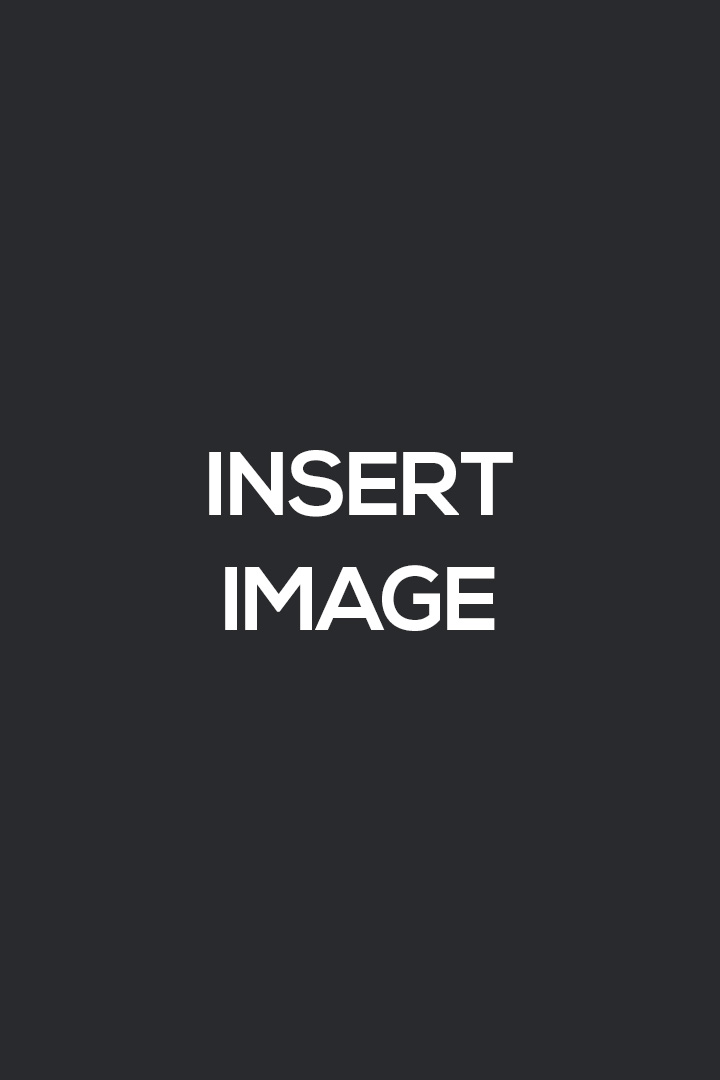 8
ERUDITIO.
Company History Timeline
Timeline Start
12
Kind Volunteer 
Build The Community
2012
Pellentesque ullamcorper orci mi, ut bibendum odio maximus. Aenean sed auctor neque. Duis varius, tellus non elementum
Text Description
Lorem ipsum dolor sit amet, consectetur adipiscing elit. Aenean sit amet ultrices sem.
$800
Starting Up 
Business Money
Pellentesque ullamcorper orci mi, ut bibendum odio maximus. Aenean sed auctor neque. Duis varius, tellus non elementum
2014
Text Description
Lorem ipsum dolor sit amet, consectetur adipiscing elit. Aenean sit amet ultrices sem.
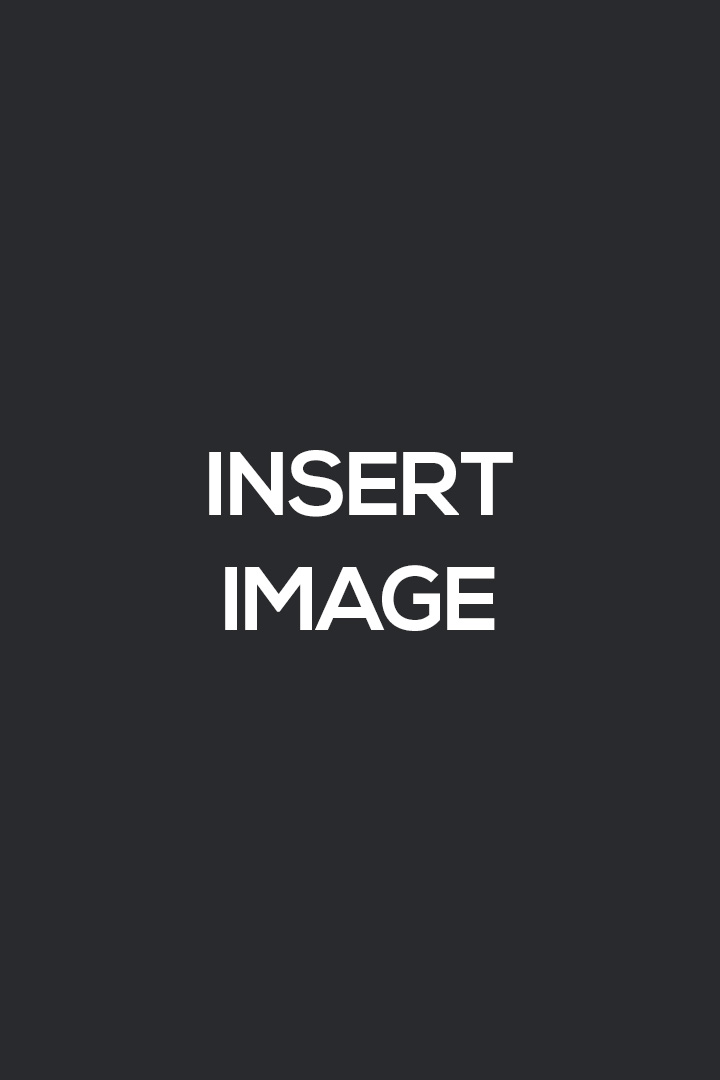 9
2016
Text Description
Lorem ipsum dolor sit amet, consectetur adipiscing elit. Aenean sit amet ultrices sem.
Company History Timeline
2018
Text Description
Lorem ipsum dolor sit amet, consectetur adipiscing elit. Aenean sit amet ultrices sem.
+12K
Already Joined
And Trust Us
2020
Pellentesque ullamcorper orci mi, ut bibendum odio maximus. Aenean sed auctor neque. Duis varius, tellus non elementum
Text Description
Lorem ipsum dolor sit amet, consectetur adipiscing elit. Aenean sit amet ultrices sem.
$12.2M
Our Income 
From 8 Years
Pellentesque ullamcorper orci mi, ut bibendum odio maximus. Aenean sed auctor neque. Duis varius, tellus non elementum
10
This is WhatWe Got This Far
294
Awards Accumulated
From Years to Years
Pellentesque ullamcorper orci mi, ut bibendum odio maximus. Aenean sed auctor neque. Duis varius, tellus non elementum egestas, lectus
85
Awards Accumulated
From Years to Years
Pellentesque ullamcorper orci mi, ut bibendum odio maximus. Aenean sed auctor neque. Duis varius, tellus non elementum egestas, lectus
11
ERUDITIO.
- Barry Cade
The More That You Read, 
The More Things You Will Know,
The More That You Learn, 
The More Places You’ll Go
Break Slide
Pellentesque ullamcorper orci mi, ut bibendum odio maximus. Aenean sed auctor neque. Duis varius, tellus non elementum egestas, lectus augue mattis magna, quis
12
Lets MeetOur Best Team
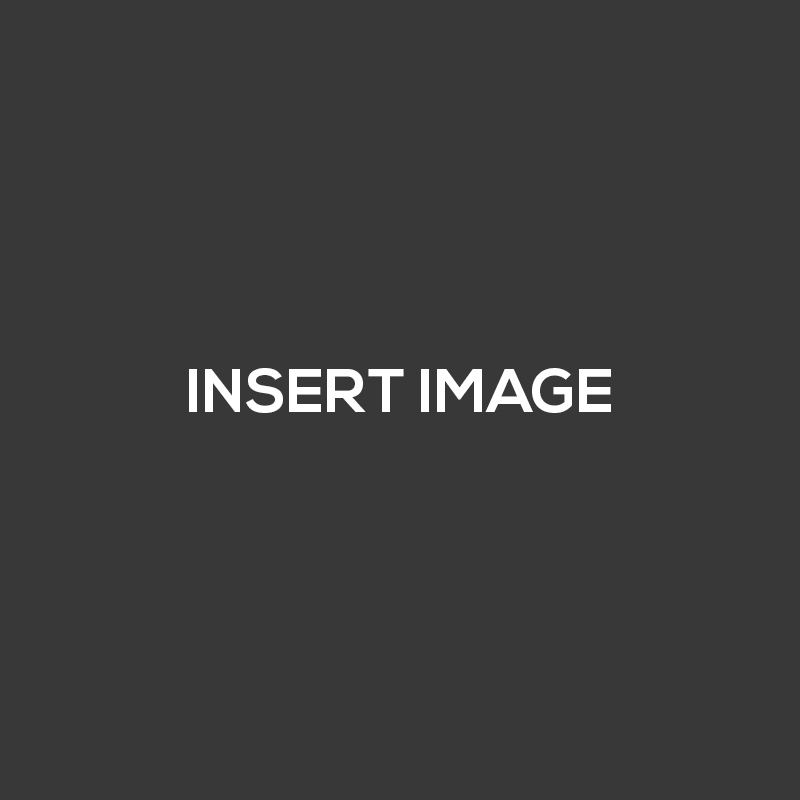 Mr. Cory Ander
Pellentesque ullamcorper orci mi ut bibendum odio maximus. Aenean sed auctor neque. Duis varius tellus  elementum egestas, lectus augue mattis magna quis
Feature One
Feature Two
13
Lets MeetOur Best Team
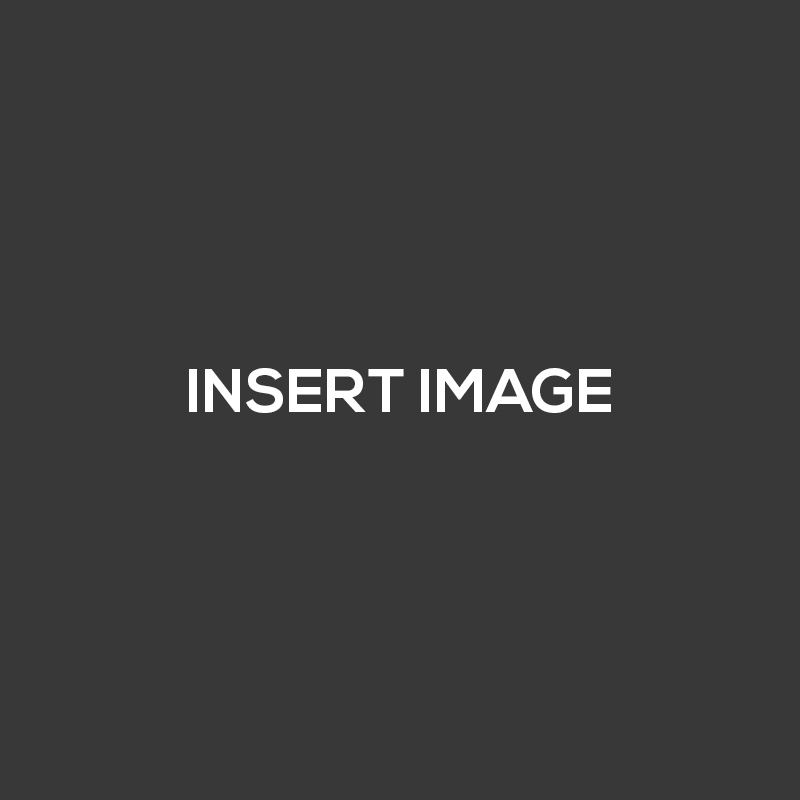 Mrs. Arty Ficial
Math Teacher
Pellentesque ullamcorper orci mi ut bibendum odio maximus. Aenean sed auctor neque. Duis varius tellus  elementum egestas,
Text Description
Pellentesque ullamcorper orci mi ut bibendum odio maximus. Aenean sed auctor neque. Duis varius tellus  elementum egestas, lectus augue mattis magna quis
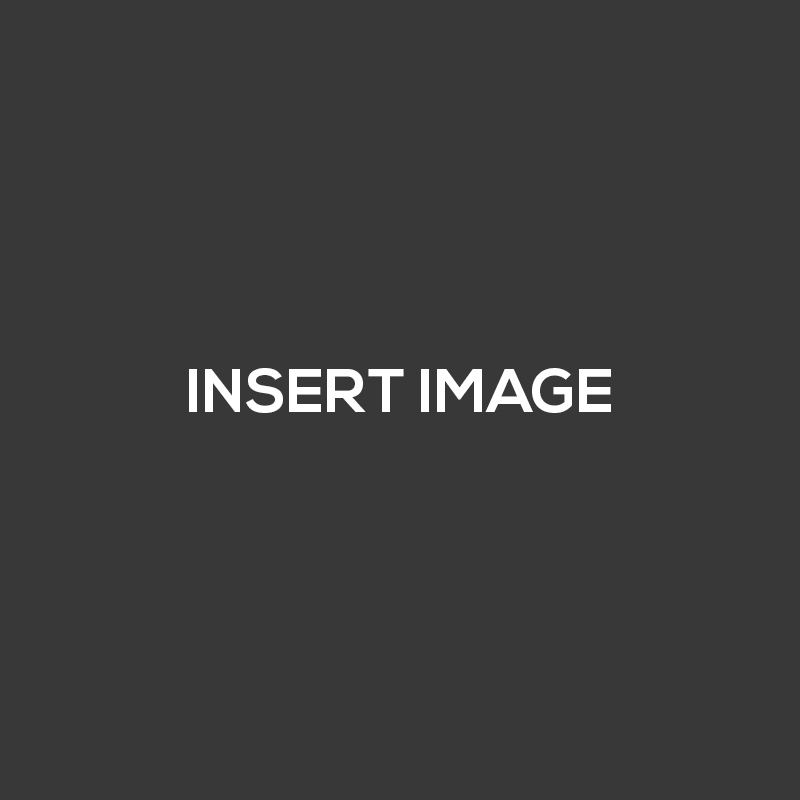 Mr. Phil Anthropist
Our Academic Director
Physics Teacher
Pellentesque ullamcorper orci mi ut bibendum odio maximus. Aenean sed auctor neque. Duis varius tellus  elementum egestas,
Pellentesque ullamcorper orci mi ut bibendum odio maximus Aenean sed auctor neque Duis varius tellus
14
Lets MeetOur Best Team
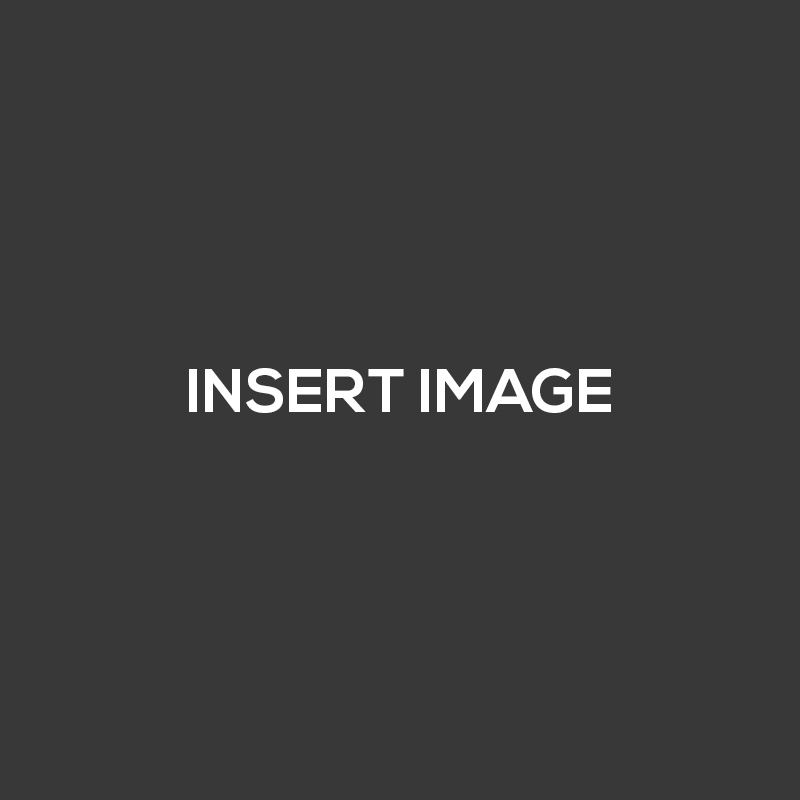 Mrs. Arty Ficial
PE Teacher
Pellentesque ullamcorper orci mi ut bibendum odio maximus. Aenean sed auctor neque. Duis varius tellus  elementum
Pellentesque ullamcorper orci mi ut bibendum odio maximus. Aenean sed auctor neque. Duis varius tellus
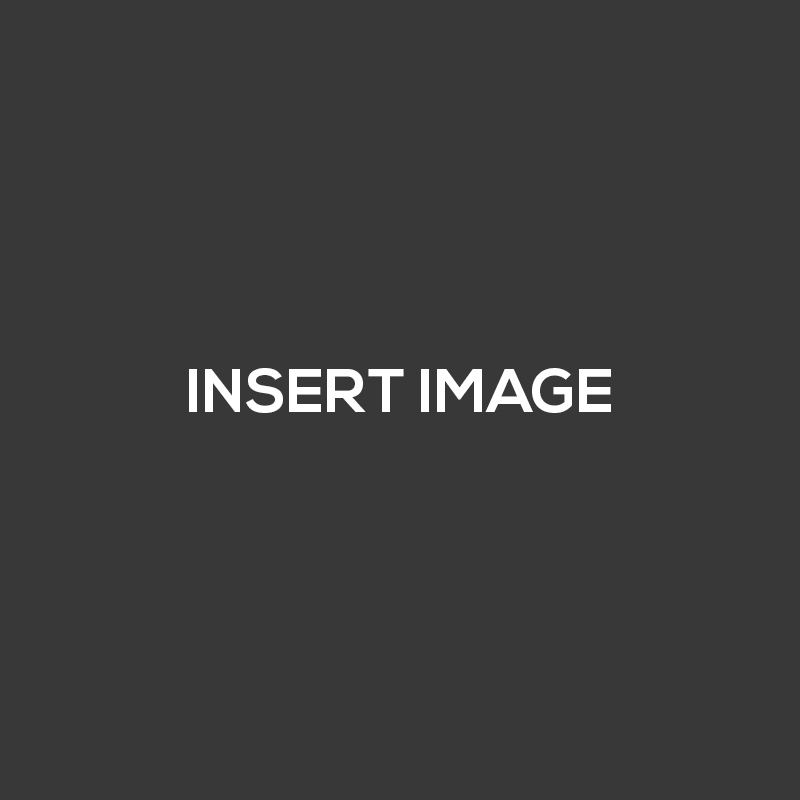 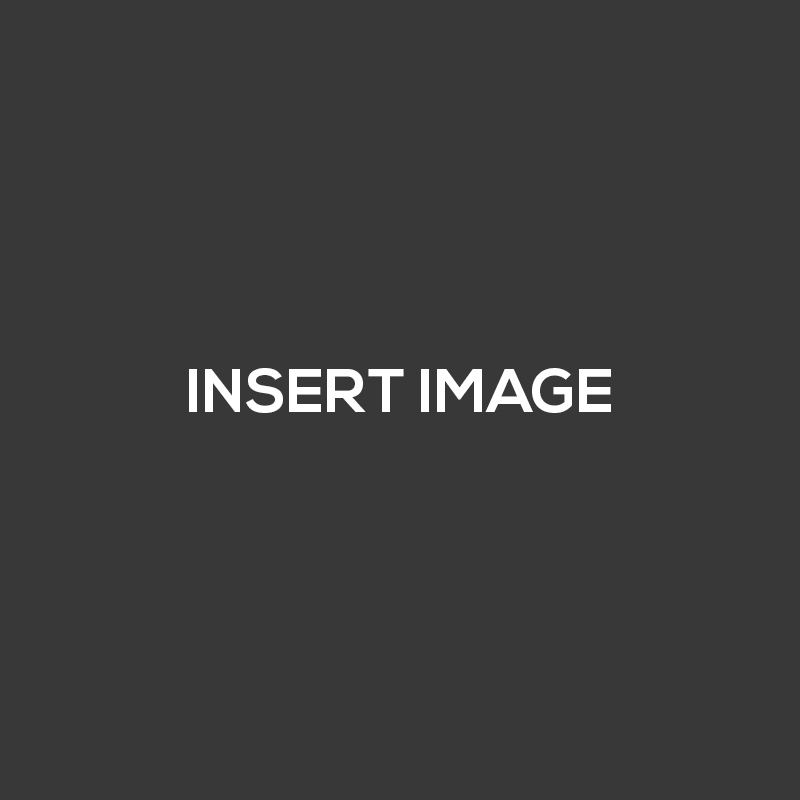 Mrs. Arty Ficial
Mrs. Arty Ficial
Art Teacher
Biology Teacher
Pellentesque ullamcorper orci mi ut bibendum odio maximus. Aenean sed auctor neque. Duis varius tellus  elementum
Pellentesque ullamcorper orci mi ut bibendum odio maximus. Aenean sed auctor neque. Duis varius tellus  elementum
15
ERUDITIO.
- Holly Graham
Education without values, 
as useful as it is, seems rather 
to make man a more clever devil.
Break Slide
Pellentesque ullamcorper orci mi, ut bibendum odio maximus. Aenean sed auctor neque. Duis varius, tellus non elementum egestas, lectus augue mattis magna, quis
16
ERUDITIO.
We Provide QualityEducation For Future
Pellentesque ullamcorper orci mi ut bibendum odio maximus. Aenean sed auctor neque. Duis varius tellus  elementum egestas,
Feature Two
Feature One
Pellentesque ullamcorper orci mi ut bibendum odio maximus
Pellentesque ullamcorper orci mi ut bibendum odio maximus
17
Comfort EnvironmentFor Better Education
Text Description
Pellentesque ullamcorper orci mi ut bibendum odio maximus. Aenean sed auctor neque. Duis varius tellus  elementum egestas, lectus augue mattis magna quis
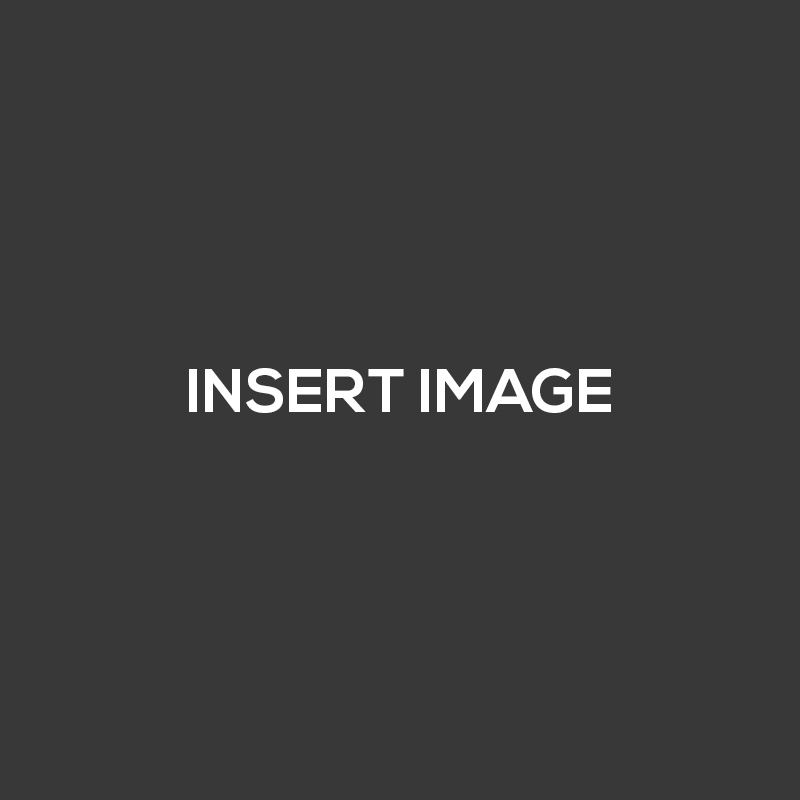 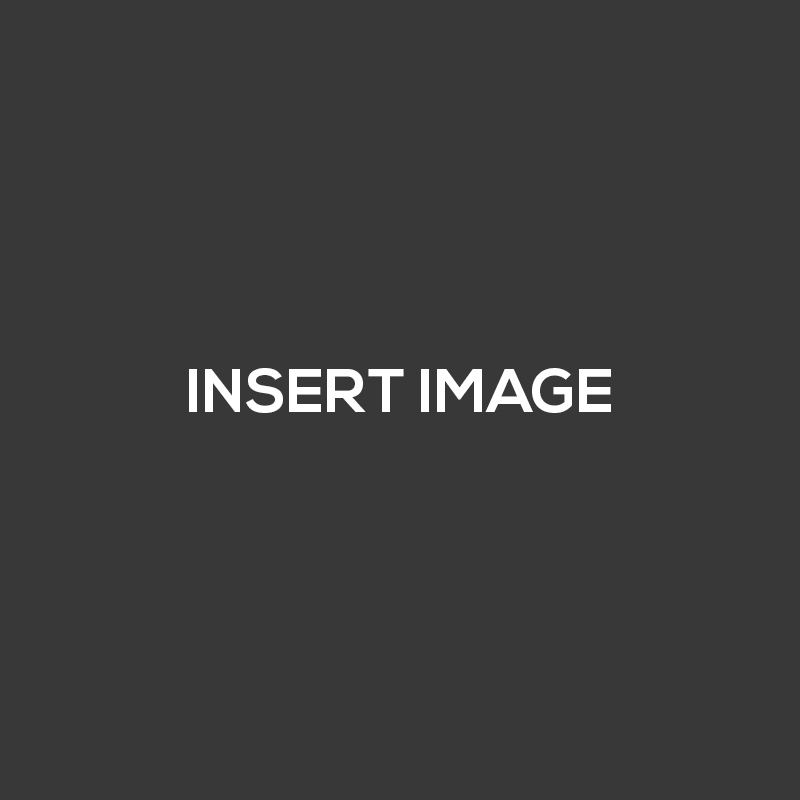 Picture Two
Picture One
Pellentesque ullamcorper orci mi ut bibendum odio maximus Aenean sed auctor neque Duis
Pellentesque ullamcorper orci mi ut bibendum odio maximus Aenean sed auctor neque Duis
18
Different LearningActivities than Others
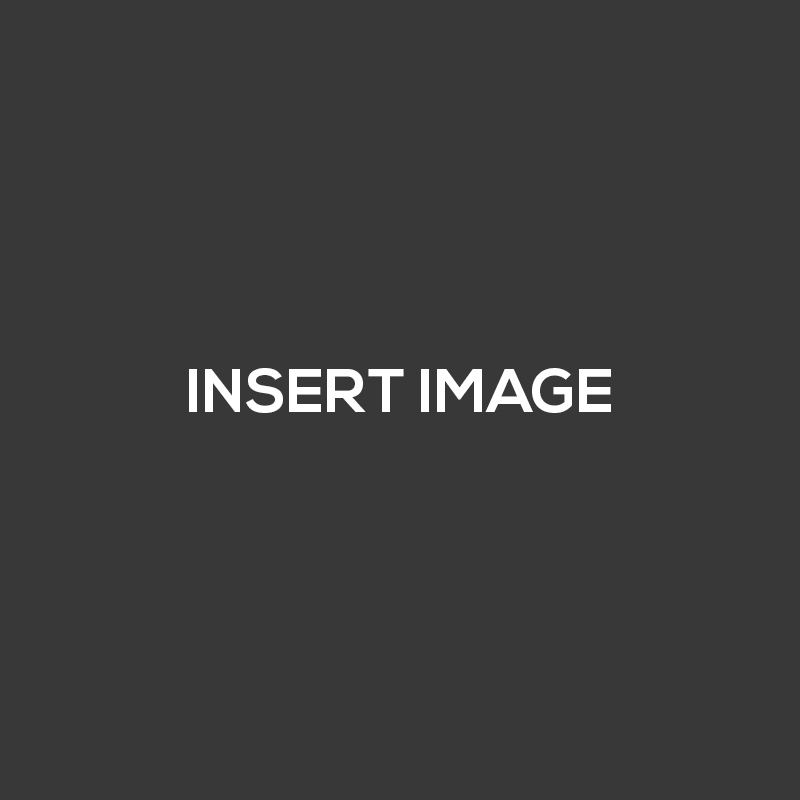 Text Description
Pellentesque ullamcorper orci mi, ut bibendum odio maximus. Aenean sed auctor neque. Duis varius, tellus non elementum
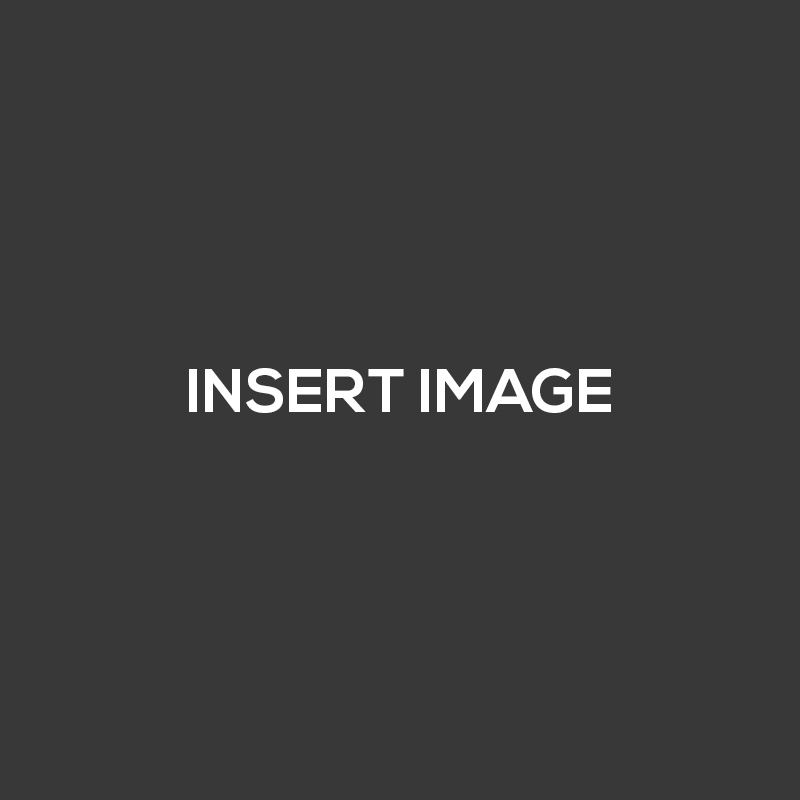 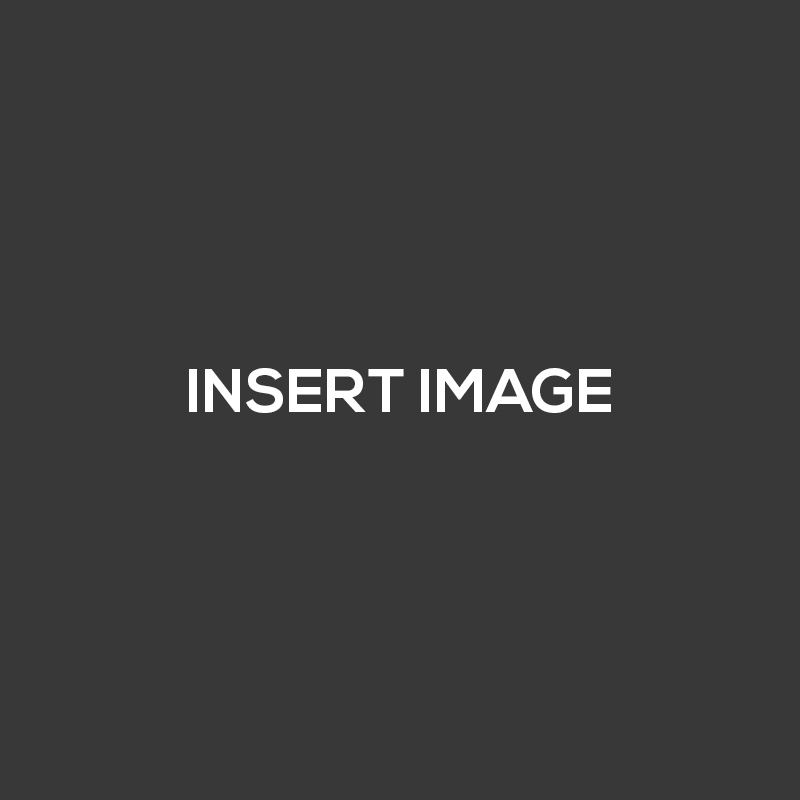 Feature One
Feature Two
Pellentesque ullamcorper orci mi ut bibendum odio maximus
Pellentesque ullamcorper orci mi ut bibendum odio maximus
19
Introducing OurNewest App
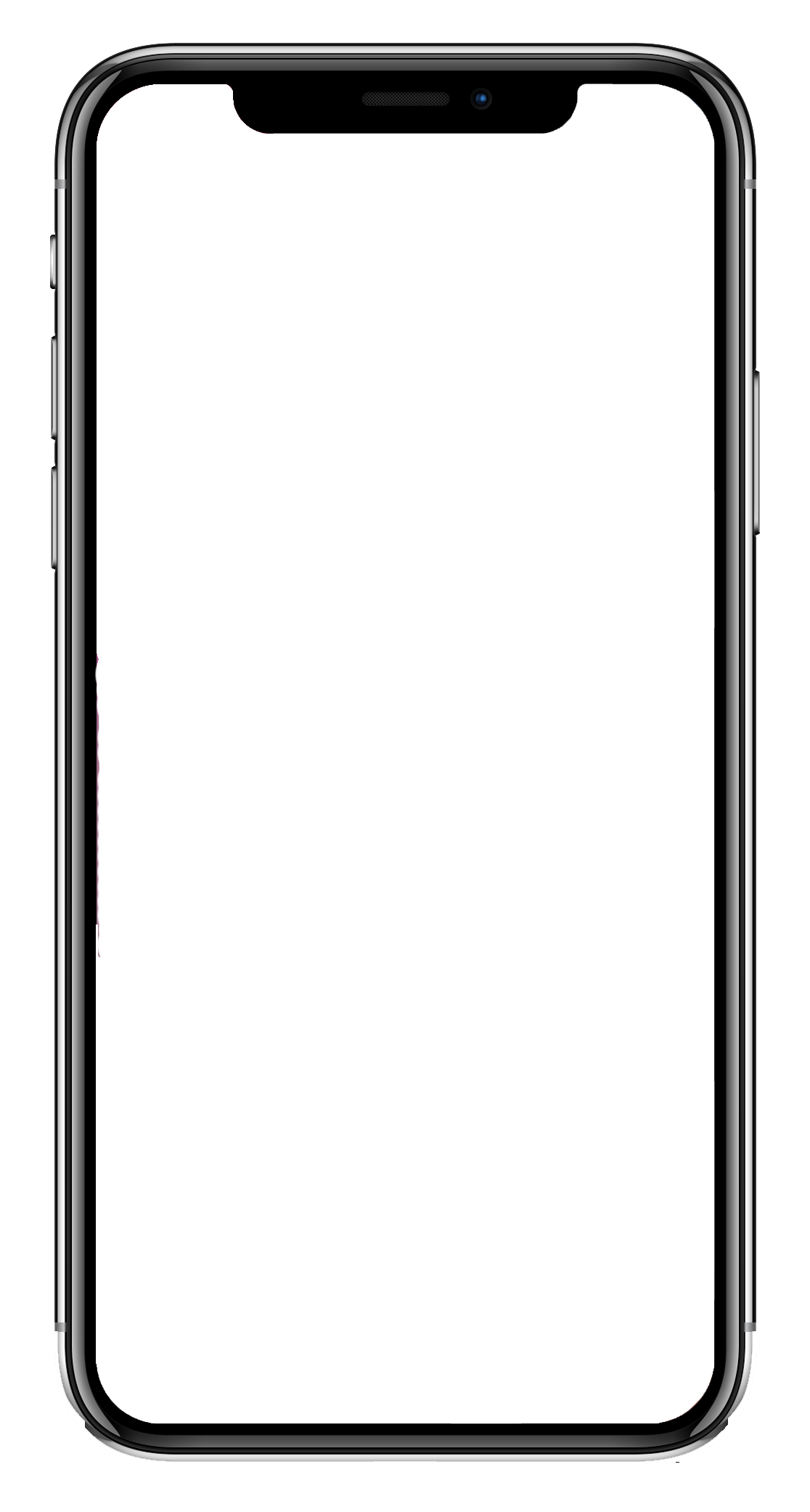 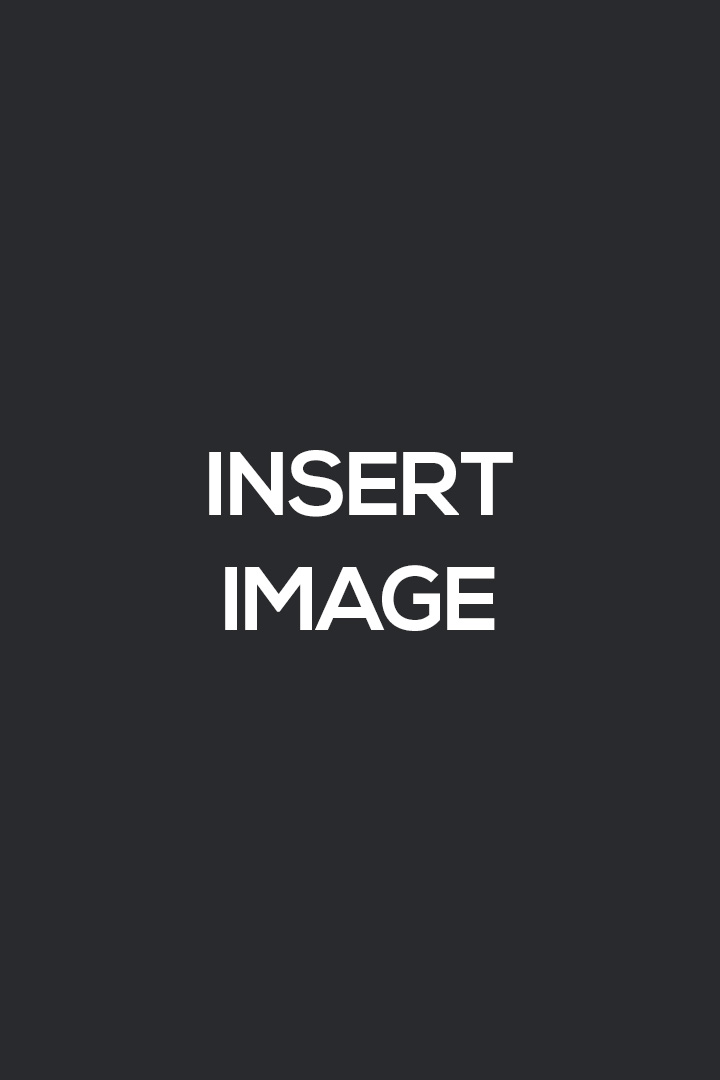 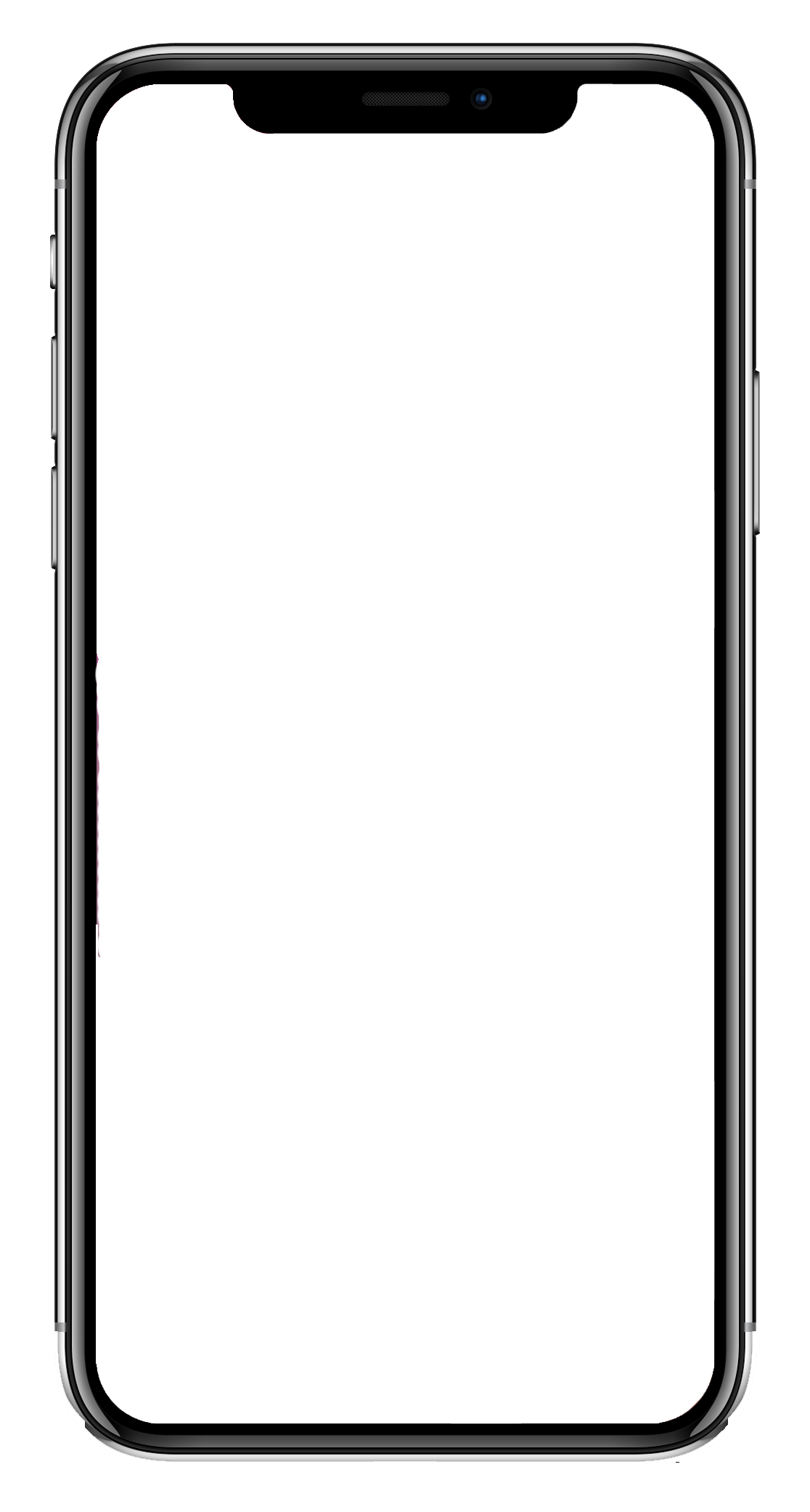 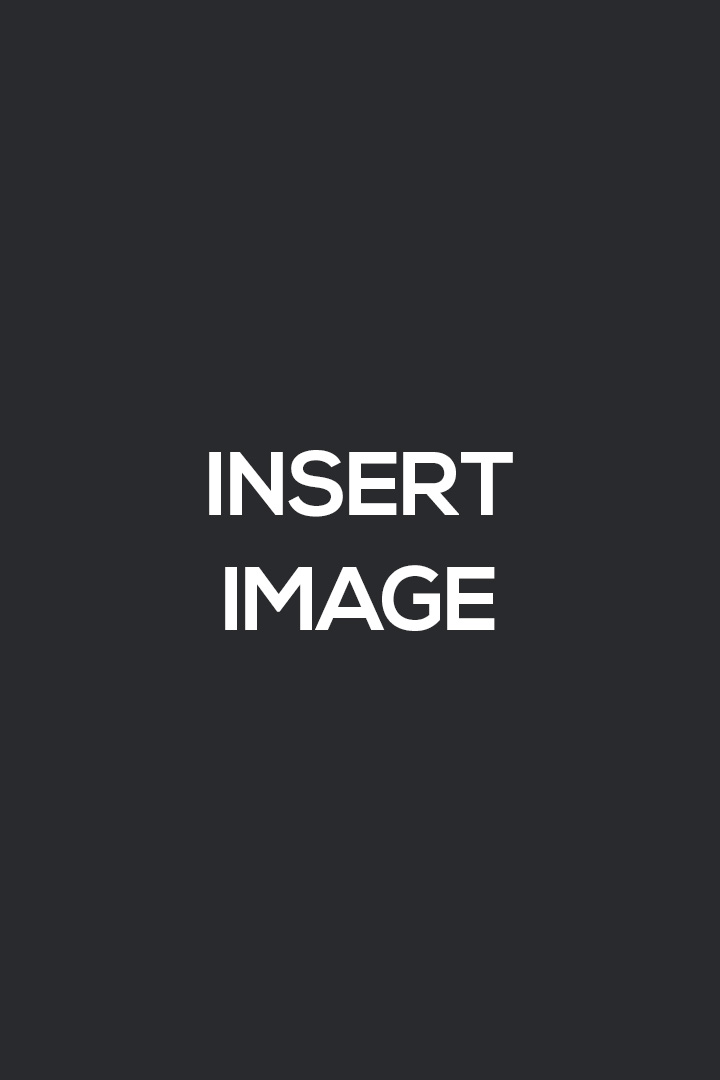 Text Description
Pellentesque ullamcorper orci mi ut bibendum odio maximus. Aenean sed auctor neque. Duis varius tellus  elementum egestas, lectus augue mattis magna quis
Feature One
Feature Two
20
ERUDITIO.
Our App AvailableOn Desktop
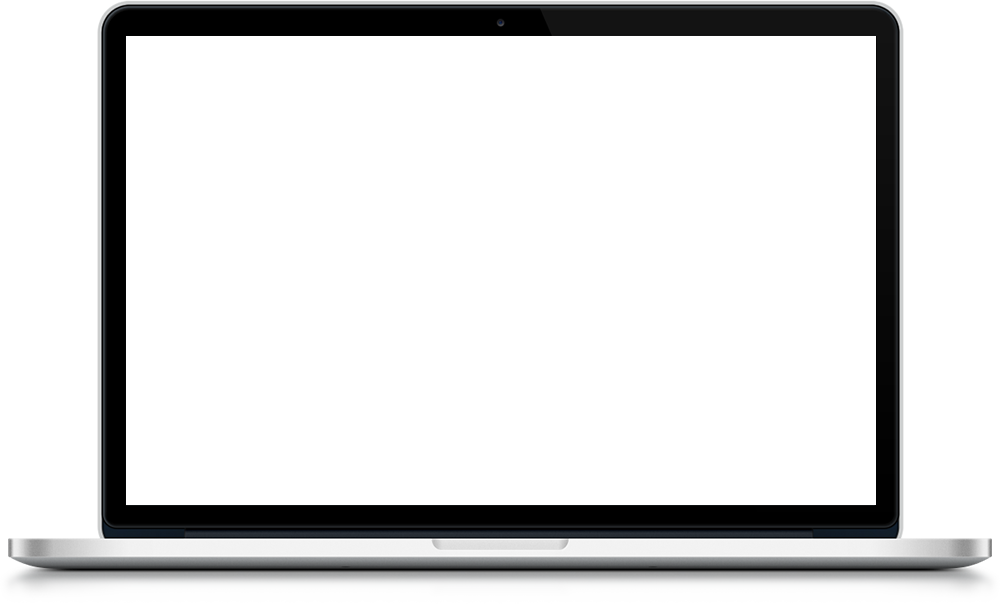 Text Description
Pellentesque ullamcorper orci mi, ut bibendum odio maximus. Aenean sed auctor neque. Duis varius, tellus non elementum
Feature One
Feature Two
Pellentesque ullamcorper orci mi ut bibendum odio maximus
Pellentesque ullamcorper orci mi ut bibendum odio maximus
21
ERUDITIO.
Break Slide
Pellentesque ullamcorper orci mi, ut bibendum odio maximus. Aenean sed auctor neque. Duis varius, tellus non elementum egestas, lectus augue mattis magna, quis
Develop a passion for learning. 
If you do, you will never 
cease to grow.
- Pat Agonia
22
Our Process
Description
Description
Description
Pellentesque ullamcorper orci mi ut bibendum odio maximus.
Pellentesque ullamcorper orci mi ut bibendum odio maximus.
Pellentesque ullamcorper orci mi ut bibendum odio maximus.
Description
Description
Pellentesque ullamcorper orci mi ut bibendum odio maximus.
Pellentesque ullamcorper orci mi ut bibendum odio maximus.
23
InfographicEducation Slide
Step One
Pellentesque ullamcorper orci mi, ut bibendum odio maximus. Aenean sed
Step Two
Feature One
Pellentesque ullamcorper orci mi, ut bibendum odio maximus. Aenean sed
Pellentesque ullamcorper orci mi ut bibendum odio maximus
Step Three
Pellentesque ullamcorper orci mi, ut bibendum odio maximus. Aenean sed
Text Description
Pellentesque ullamcorper orci mi, ut bibendum odio maximus. Aenean sed auctor neque. Duis varius, tellus non elementum egestas, lectus augue mattis magna, quis sodales enim nisi ut orci. Aliquam erat volutpat. Mauris
Step Four
Pellentesque ullamcorper orci mi, ut bibendum odio maximus. Aenean sed
Slide ChartReport 2020
Student Likes
Study From Home
76%
Pellentesque ullamcorper orci mi ut bibendum odio maximus Aenean sed.
Student Likes
Study From Home
56%
Pellentesque ullamcorper orci mi ut bibendum odio maximus Aenean sed.
InfographicEducation Slide
42%
24%
39%
56%
Services Two
Services One
Pellentesque ullamcorper orci mi ut bibendum odio maximus.
Pellentesque ullamcorper orci mi ut bibendum odio maximus.
Services Four
Services Three
Pellentesque ullamcorper orci mi ut bibendum odio maximus.
Pellentesque ullamcorper orci mi ut bibendum odio maximus.
26
United StatesMap Slide
7500+
4800+
Students
Teacher
Pellentesque ullamcorper orci mi, ut bibendum odio maximus. Aenean sed auctor neque. Duis varius, tellus non elementum egestas, lectus augue mattis magna, quis sodales enim nisi ut orci. Aliquam erat volutpat. Mauris
What We ProvidePricing List
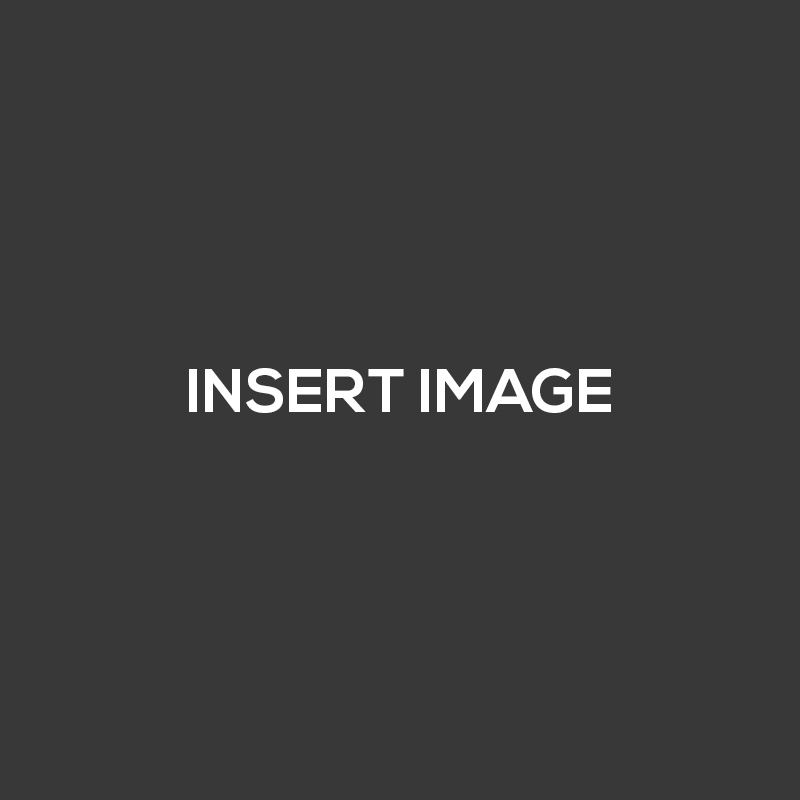 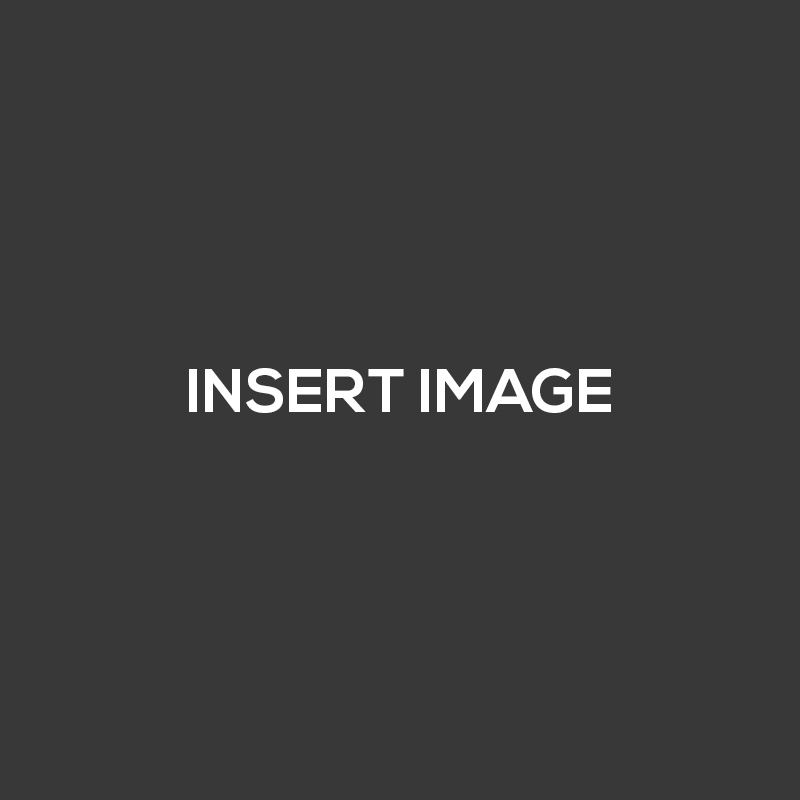 $10
$30
Standard
Personal
Quisque tincidunt malesuada Fringilla Donec nec est id
Quisque tincidunt malesuada Fringilla Donec nec est id
Get Plan
Get Plan
834K
Pellentesque ullamcorper orci mi ut bibendum odio maximus. Aenean sed auctor neque. Duis
Already Joined Us
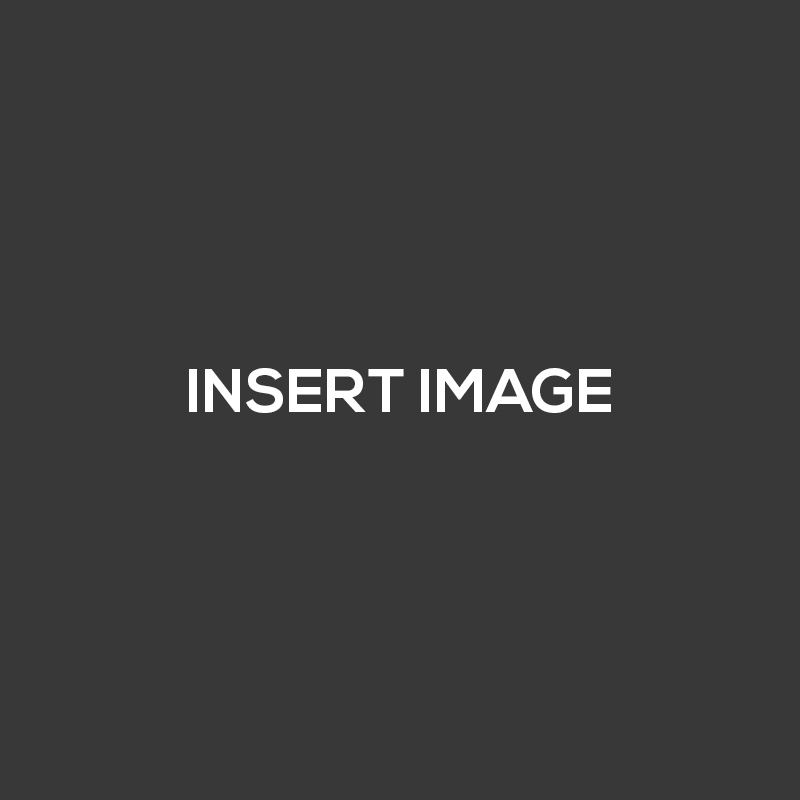 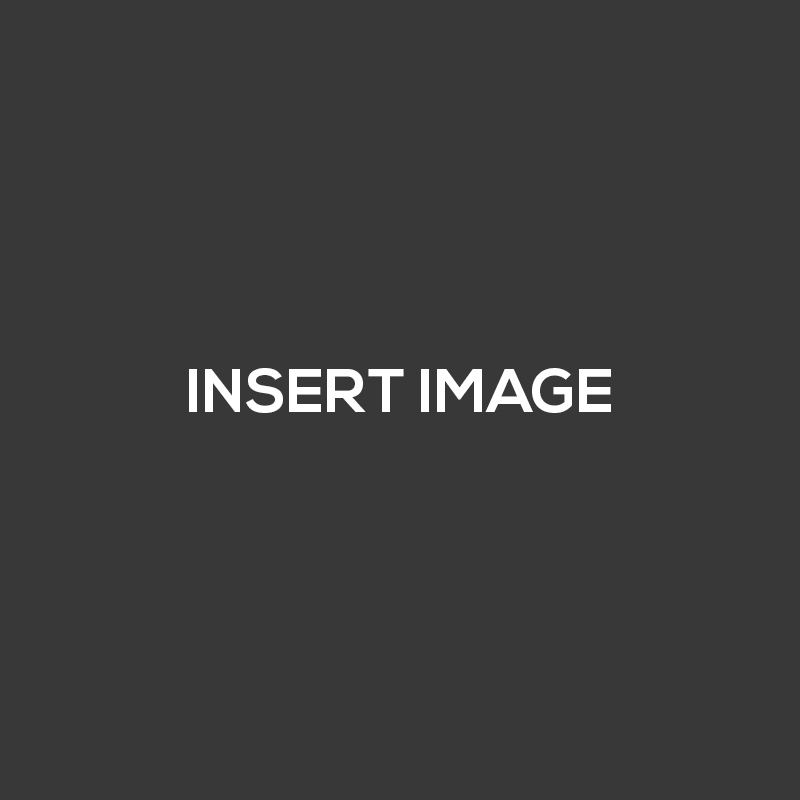 $60
$90
Text Description
Pellentesque ullamcorper orci mi, ut bibendum odio maximus. Aenean sed auctor neque. Duis varius, tellus non elementum egestas, lectus augue mattis magna, quis sodales enim nisi ut orci. Aliquam erat volutpat. Mauris
Premium
Rare
Quisque tincidunt malesuada Fringilla Donec nec est id
Quisque tincidunt malesuada Fringilla Donec nec est id
Get Plan
Get Plan
Client Testimonials
28
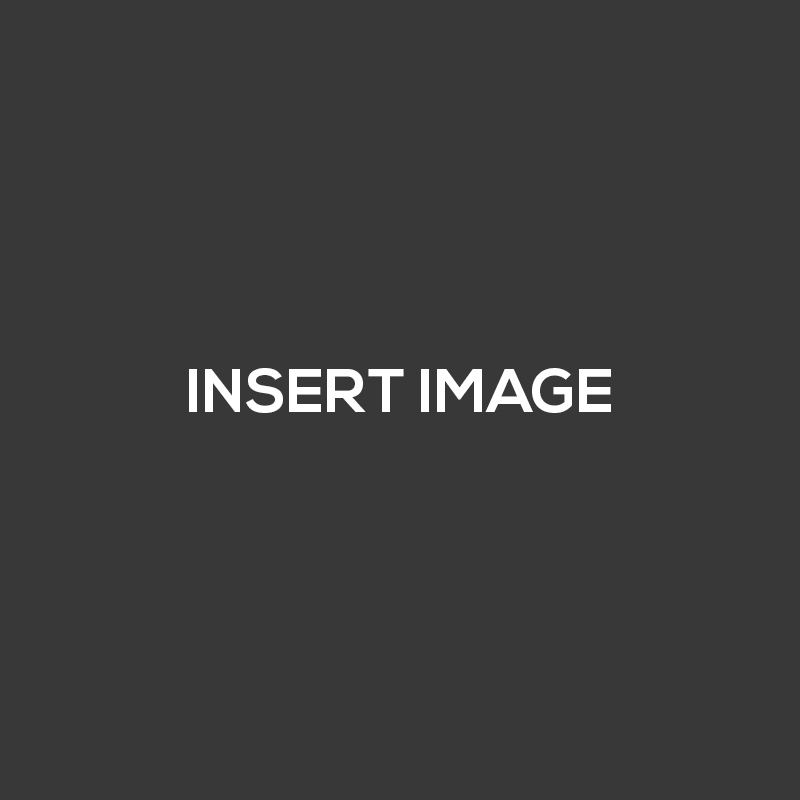 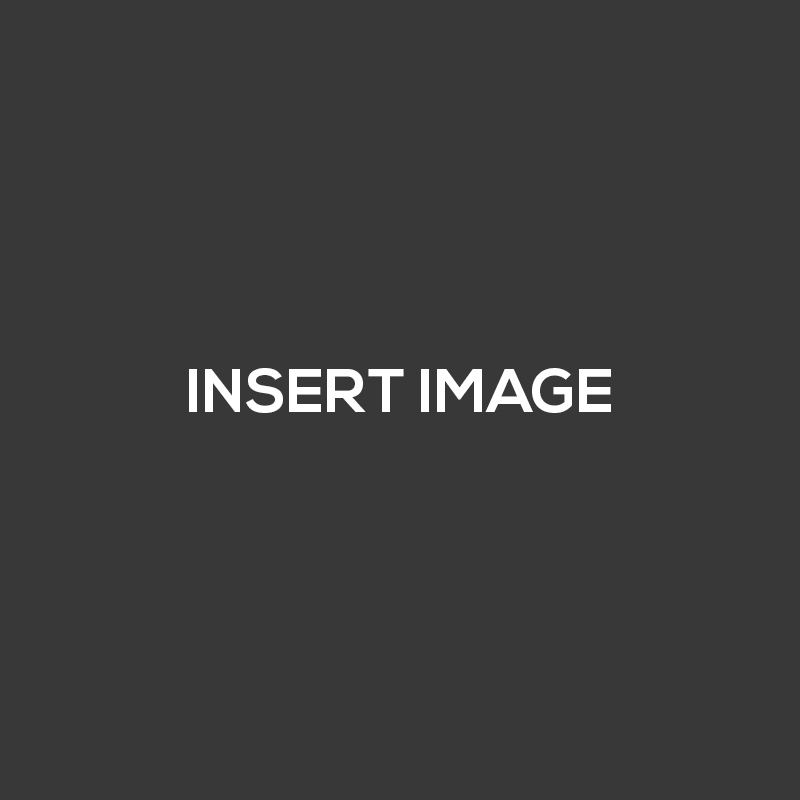 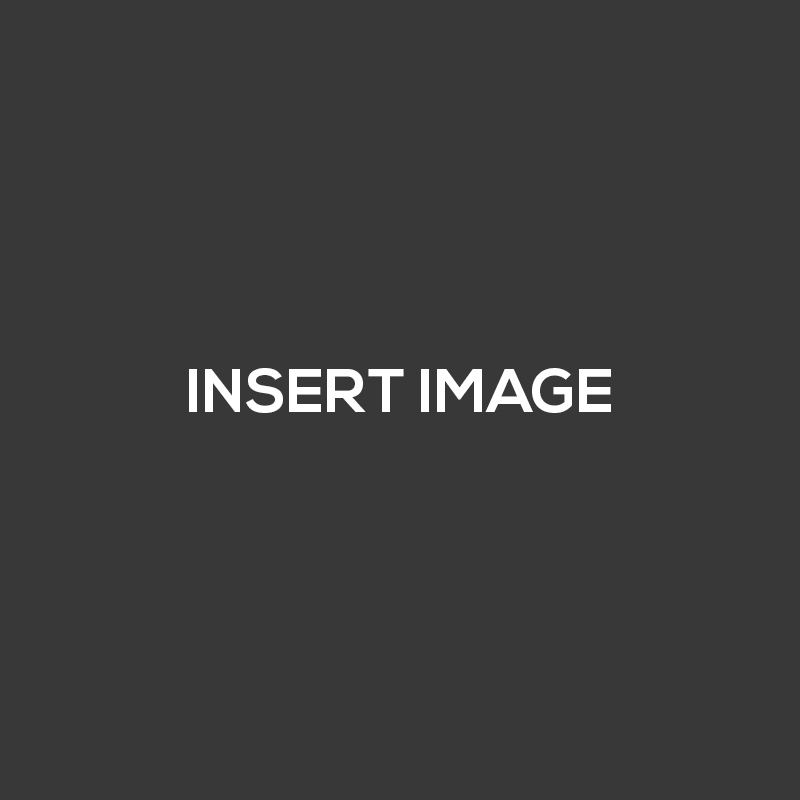 Terry Aki
Paul Molive
Greta Life
Senior Student
Senior Student
Senior Student
Pellentesque ullamcorper orci mi, ut bibendum odio maximus Aenean sed auctor neque Duis varius tellus non elementum egestas lectus augue mattis magna quis sodales
Pellentesque ullamcorper orci mi, ut bibendum odio maximus Aenean sed auctor neque Duis varius tellus non elementum egestas lectus augue mattis magna quis sodales
Pellentesque ullamcorper orci mi, ut bibendum odio maximus Aenean sed auctor neque Duis varius tellus non elementum egestas lectus augue mattis magna quis sodales
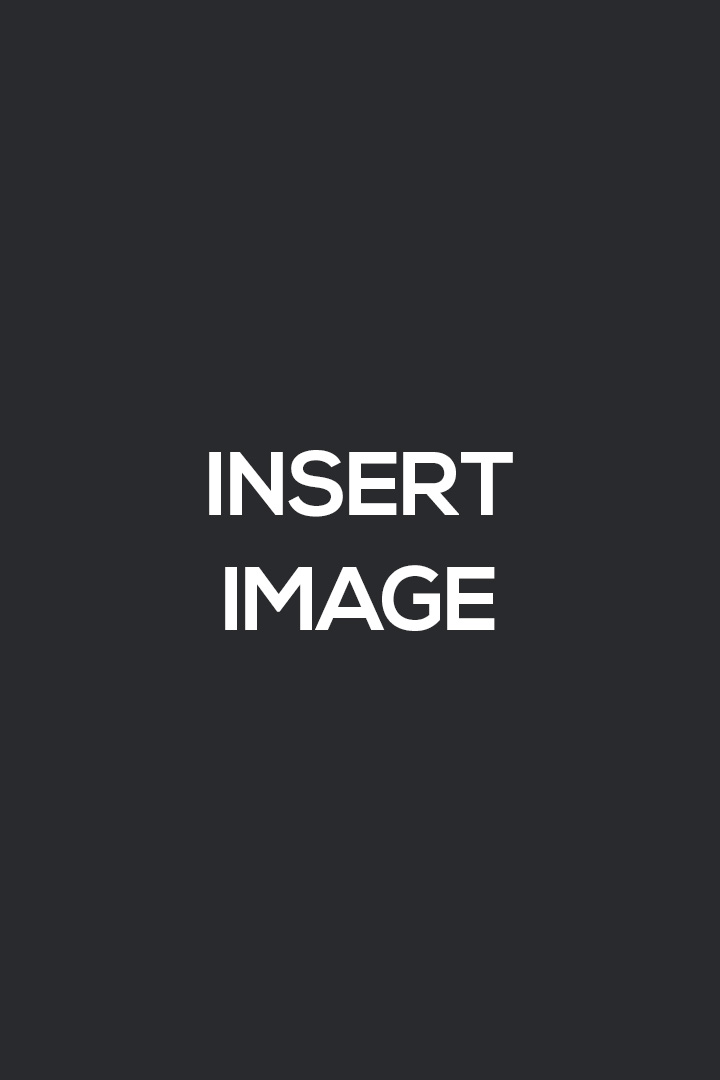 29
ERUDITIO.
Find & Contact Usif You Have Question
Phone Call :
021-345678
Address :
Wall Street, 23 Ave
Fax Number :123-092123
Email :
company@domain
Text Description
Pellentesque ullamcorper orci mi, ut bibendum odio maximus. Aenean sed auctor neque. Duis varius, tellus non elementum egestas, lectus augue mattis magna, quis sodales enim nisi ut orci.
Education Presentation Template
Thanks For
Watching
Suspendisse potenti Suspendisse blandit nulla eget auctor fermentum Duis ultrices posuere convallis Donec mattis ligula non diam finibus auctor Nunc viverra felis in porta